Phonics
Year 7 French 
Term 1.2 - Week 4
Stephen Owen / Rachel Hawkes

Date updated: 23/02/20
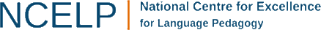 [Speaker Notes: Phonics learning aims for Term 1.2, Week 4:
‘-tion’; ‘-ien’ 

All pictures selected are available under a Creative Commons license; no attribution required.]
-tion
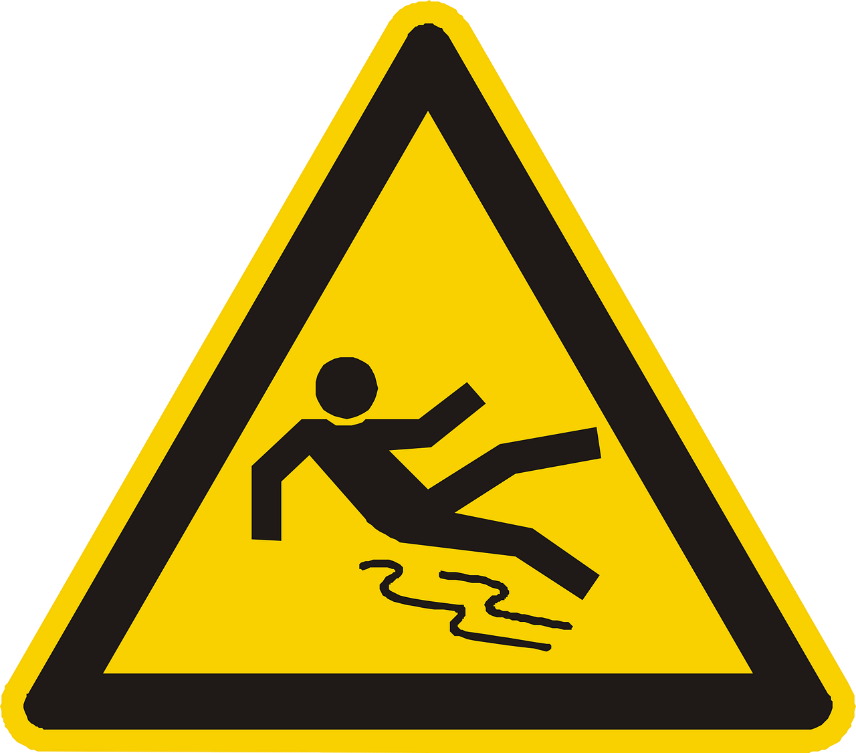 Attention!
[Speaker Notes: Introduce and elicit the pronunciation of the individual SSC ‘tion’ and then present and practise the pronunciation of the source word ‘attention’.

A possible gesture for this source word would be to wave one’s hand in front of oneself to indicate not to proceed.]
-tion
Attention!
[Speaker Notes: Repeat the practice as per the previous slide.]
-tion
situation
population
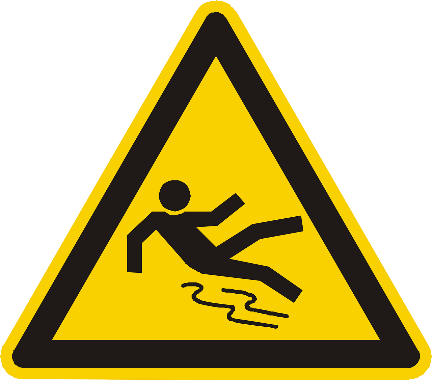 attention!
action
solution
international
[Speaker Notes: Elicit again the pronunciation of the individual SSC ‘-tion’ and then the source word ‘attention’ again (with gesture, if using).
Then present and elicit the pronunciation of the five cluster words.
The cluster words have been chosen for their high-frequency, from a range of word classes, with the SSC (where possible) positioned within a variety of syllables within the words (e.g. middle, final, etc.), and additionally we have tried to use words that build cumulatively on previously taught SSCs (see the Phonics Teaching Sequence document).  Where new SSCs are used, they are often consonants which have a similar symbol-sound correspondence in English.
Word frequency rankings (1 is the most common word in French): population [509]; action [355] situation [223]; international [282]; solution [608]; attention [482].Source: Londsale, D., & Le Bras, Y.  (2009). A Frequency Dictionary of French: Core vocabulary for learners London: Routledge.]
-tion
situation
population
attention!
action
solution
international
[Speaker Notes: Without pictures to focus on the SSC alone.

Repeat the practice as per the previous slide.
Word frequency rankings (1 is the most common word in French): population [509]; action [355] situation [223]; international [282]; solution [608]; attention [482].Source: Londsale, D., & Le Bras, Y.  (2009). A Frequency Dictionary of French: Core vocabulary for learners London: Routledge.]
-tion
situation
population
attention!
action
solution
international
[Speaker Notes: Without sound or pictures; students pronounce SSC.
Word frequency rankings (1 is the most common word in French): population [509]; action [355] situation [223]; international [282]; solution [608]; attention [482].Source: Londsale, D., & Le Bras, Y.  (2009). A Frequency Dictionary of French: Core vocabulary for learners London: Routledge.]
ien
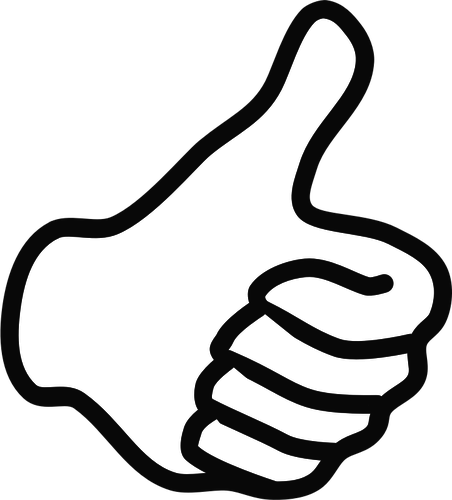 bien
[Speaker Notes: Introduce and elicit the pronunciation of the individual SSC ‘ien’ and then present and practise the pronunciation of the source word ‘bien’.

A possible gesture for this source word would be to give a thumbs up sign.]
ien
bien
[Speaker Notes: Repeat the practice as per the previous slide.]
ien
ancien
chien
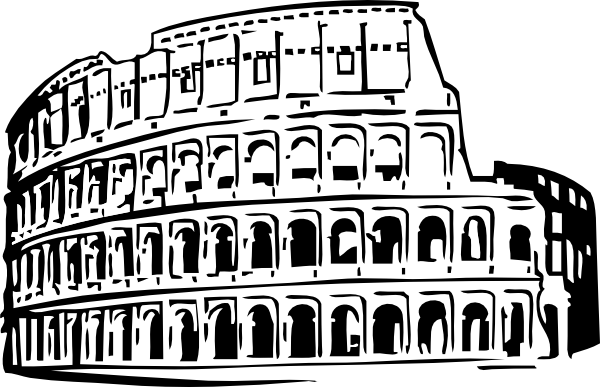 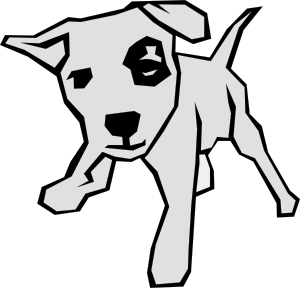 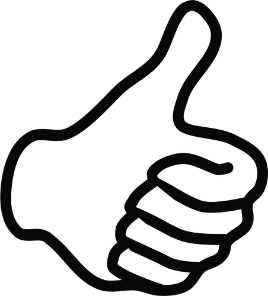 bien
rien
combien ?
[nothing]
bientôt
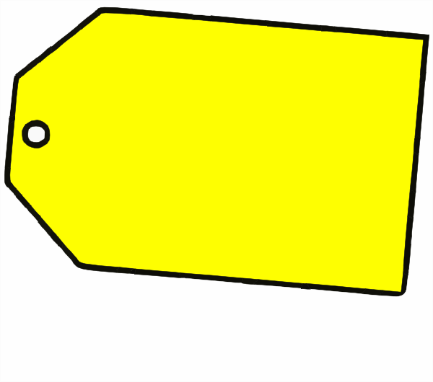 € ?
[soon]
[Speaker Notes: Elicit again the pronunciation of the individual SSC ‘IEN’ and then the source word again ‘bien’ (with gesture, if using).
Then present and elicit the pronunciation of the five cluster words.
The cluster words have been chosen for their high-frequency, from a range of word classes, with the SSC (where possible) positioned within a variety of syllables within the words (e.g. middle, final, etc.), and additionally we have tried to use words that build cumulatively on previously taught SSCs (see the Phonics Teaching Sequence document).  Where new SSCs are used, they are often consonants which have a similar symbol-sound correspondence in English.
Word frequency rankings (1 is the most common word in French): chien [1744]; rien [168] bientôt [1208]; ancien [392]; combien? [800]; bien [47].Source: Londsale, D., & Le Bras, Y.  (2009). A Frequency Dictionary of French: Core vocabulary for learners London: Routledge.]
ien
ancien
chien
bien
rien
combien ?
bientôt
[Speaker Notes: Without pictures to focus on the SSC alone.

Repeat the practice as per the previous slide.

Word frequency rankings (1 is the most common word in French): chien [1744]; rien [168] bientôt [1208]; ancien [392]; combien? [800]; bien [47].Source: Londsale, D., & Le Bras, Y.  (2009). A Frequency Dictionary of French: Core vocabulary for learners London: Routledge.]
ien
ancien
chien
bien
rien
combien ?
bientôt
[Speaker Notes: Without sound or pictures; students pronounce SSC.

Word frequency rankings (1 is the most common word in French): chien [1744]; rien [168] bientôt [1208]; ancien [392]; combien? [800]; bien [47].Source: Londsale, D., & Le Bras, Y.  (2009). A Frequency Dictionary of French: Core vocabulary for learners London: Routledge.]
Écoute. C’est ‘-tion’ ou ‘-ien’ ? Coche p.
écouter
1
2
3
4
5
[Speaker Notes: Learners listen to the words and tick the column of the appropriate SSC. 

Animated answers are provided on the following slide.

Transcript: 1: bientôt / 2: action / 3: international / 4: ancien / 4: attention]
Réponses
écouter
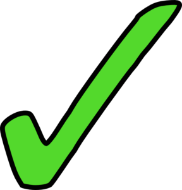 1
bientôt
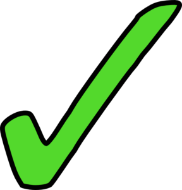 2
action
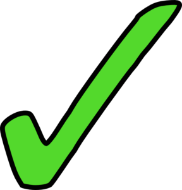 3
international
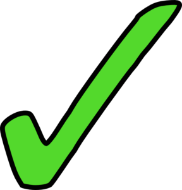 4
ancien
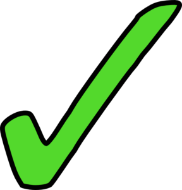 5
attention
[Speaker Notes: As well as an opportunity to check answers, this slide offers a further chance to elicit some of the cluster words from students.

Transcript: 1: bientôt / 2: action / 3: international / 4: ancien / 4: attention]
écouter et écrire
Complete the words you hear below, using either –tion or -ien
ien
comb___
tion
interna___ al
1
5
ien
ac___
b___tôt
tion
6
2
atten___  !
tion
ien
anc___
7
3
r___
ien
tion
solu____
4
8
[Speaker Notes: This activity seeks to practise this week’s phonics work further, by getting learners to complete the partially-shown words in writing, after hearing them pronounced. The featured SSCs are what is needed to complete the word in each case. The solutions are animated upon successive clicks of the mouse.

Transcript
combien
action
ancien
solution
international
bientôt
attention
rien]
parler
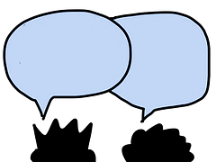 ancien
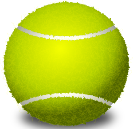 action
60
combien ?
international
rien
bien
attention
situation
chien
solution
0
bientôt
DÉBUT
population
[Speaker Notes: Pair tennis
Learners say the words alternately out loud with a partner, building up speed, over 1 minute’s intensive practice.  
Students need to call out words with alternate SSCs each time so that the key sound varies, e.g. action – ancien – international –bien.

The teacher can circulate during this activity to listen into learners’ SSC knowledge.

Word frequency rankings (1 is the most common word in French): population [509]; action [355] situation [223]; international [282]; solution [608]; attention [482]; chien [1744]; rien [168] bientôt [1208]; ancien [392]; combien? [800]; bien [47]Source: Londsale, D., & Le Bras, Y.  (2009). A Frequency Dictionary of French: Core vocabulary for learners London: Routledge.]